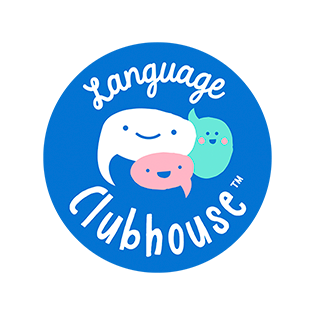 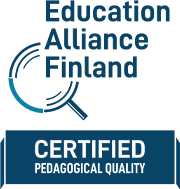 Joyful International English Clubs
How to prepare
for the first trial class
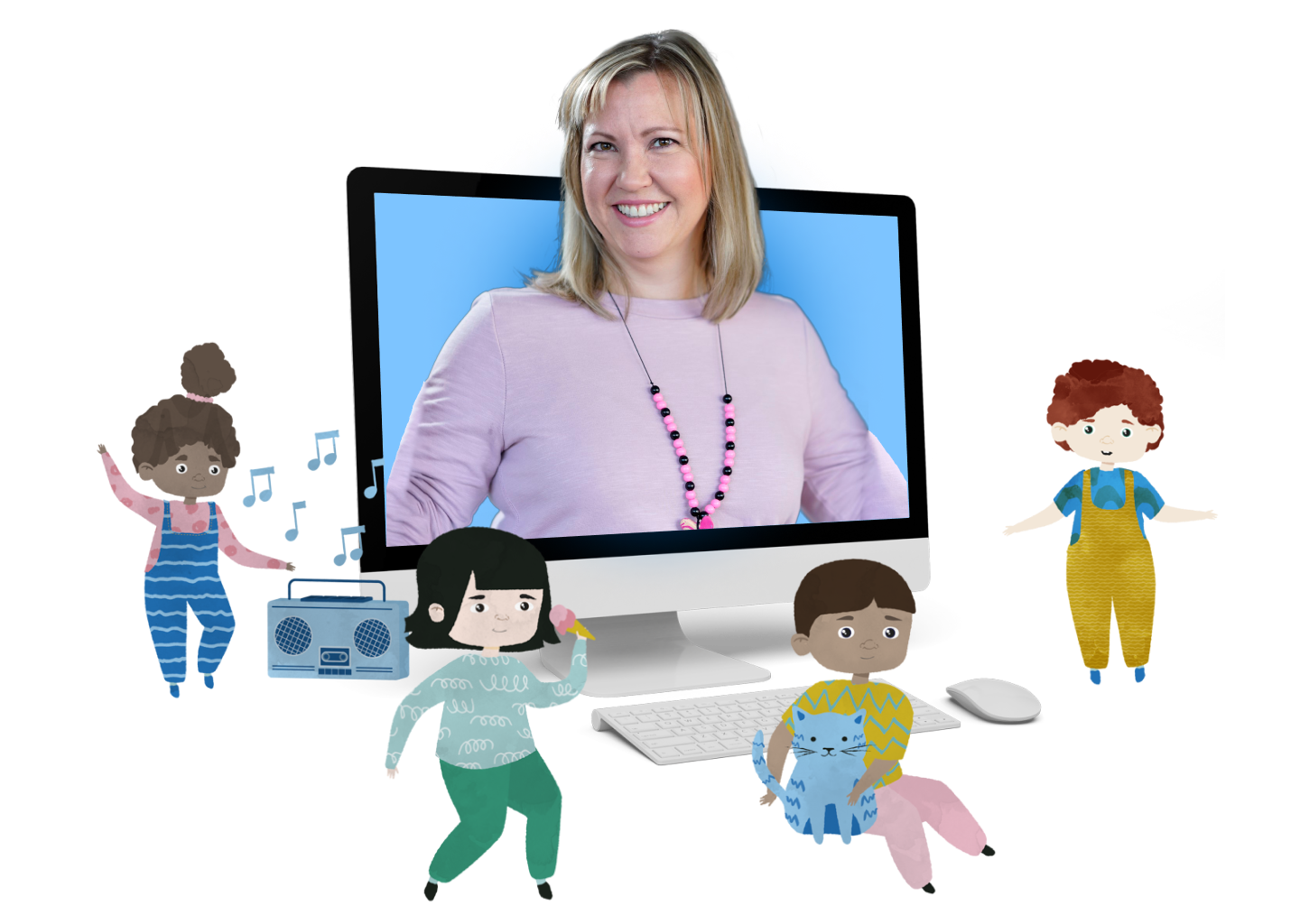 prepared by Language Clubhouse

becky@language-clubhouse.com
clubs.language-clubhouse.com
Content
How to Prepare Your Child for the Class 


How to join the trial lesson


What you need before the lesson


What to expect during the trial lesson


What happens after the trial lesson


Contact us
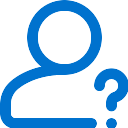 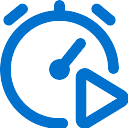 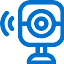 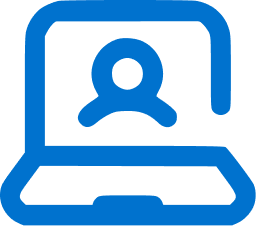 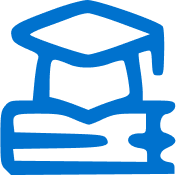 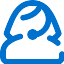 How to prepare your Child for the Class
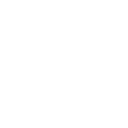 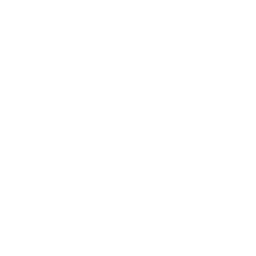 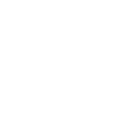 ●  Explain your child that the class is a pure English speaking environment, but don't worry our teachers are sensitive to the needs of the children! So even if your kid doesn’t speak English, it’s okay, just tell them, it’s a new experience and the first step on their journey to learn their second language.
● Support your child between classes; help with homework and be interested in what your child is learning at the moment. It takes a lot of practice to learn languages, so the more you practice at home the better for your child.
● It helps to be encouraging, not forcing your child to speak the language. By this way the child gains confidence and courage to speak.
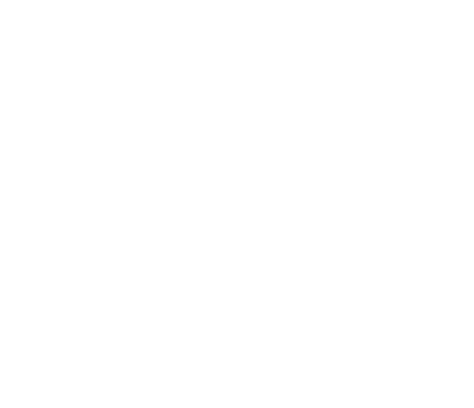 When in doubt, ask the teacher for help
● Always contact the teacher or becky@language-clubhouse.com or +358409114110 with any questions.
Since we strive to have a positive learning environment for our clubs we use a Positive Behavior Interventions and Support (PBIS) approach in our school. We verbally acknowledge good behavior and give incentives like rewards to students.
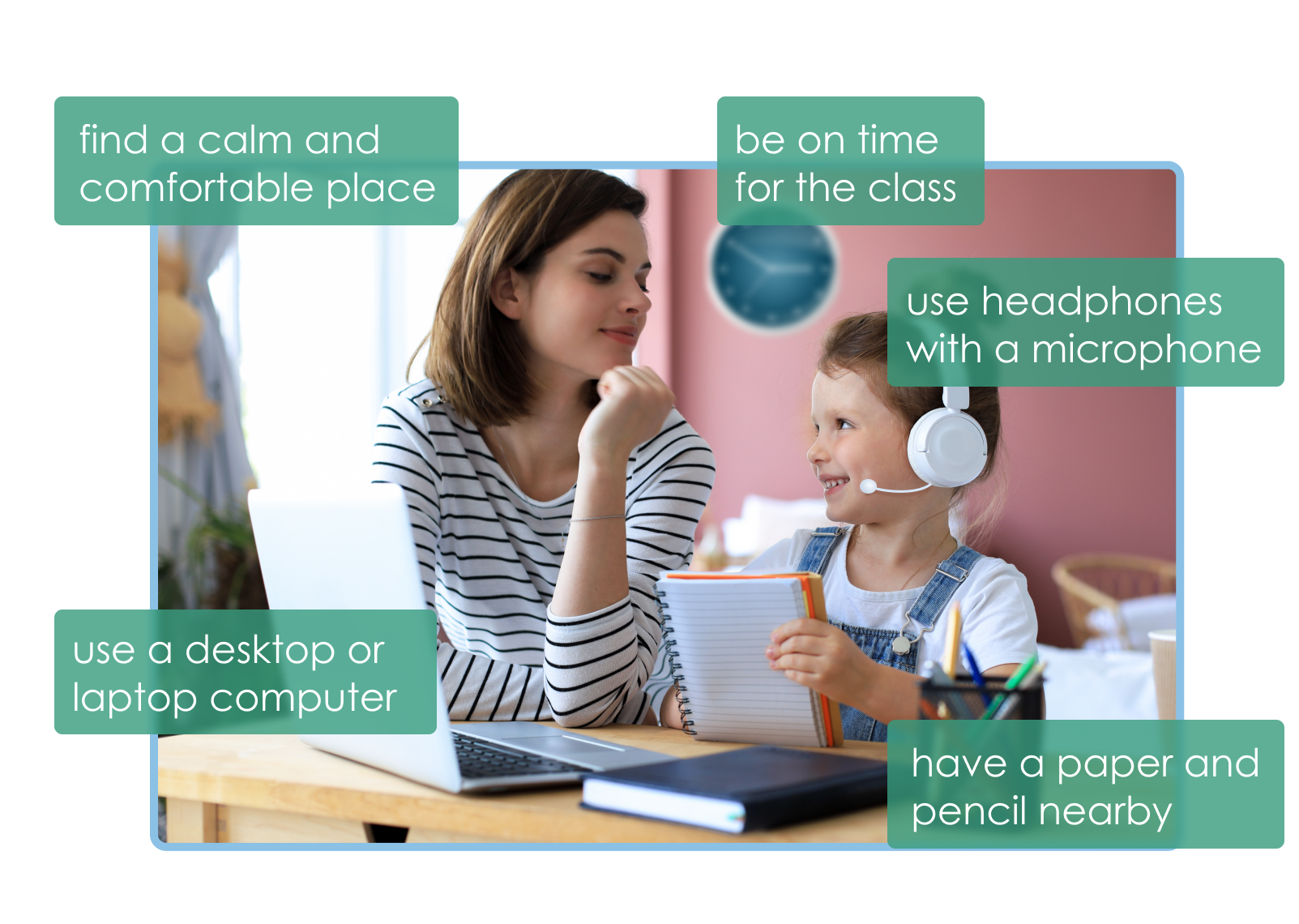 ‹#›
We Wish You Much Success In Language Learning!
How to join
The trial lesson
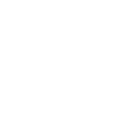 All lessons will take place on Zoom
Step 1 - Follow the link we sent you via e-mail
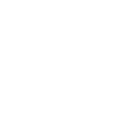 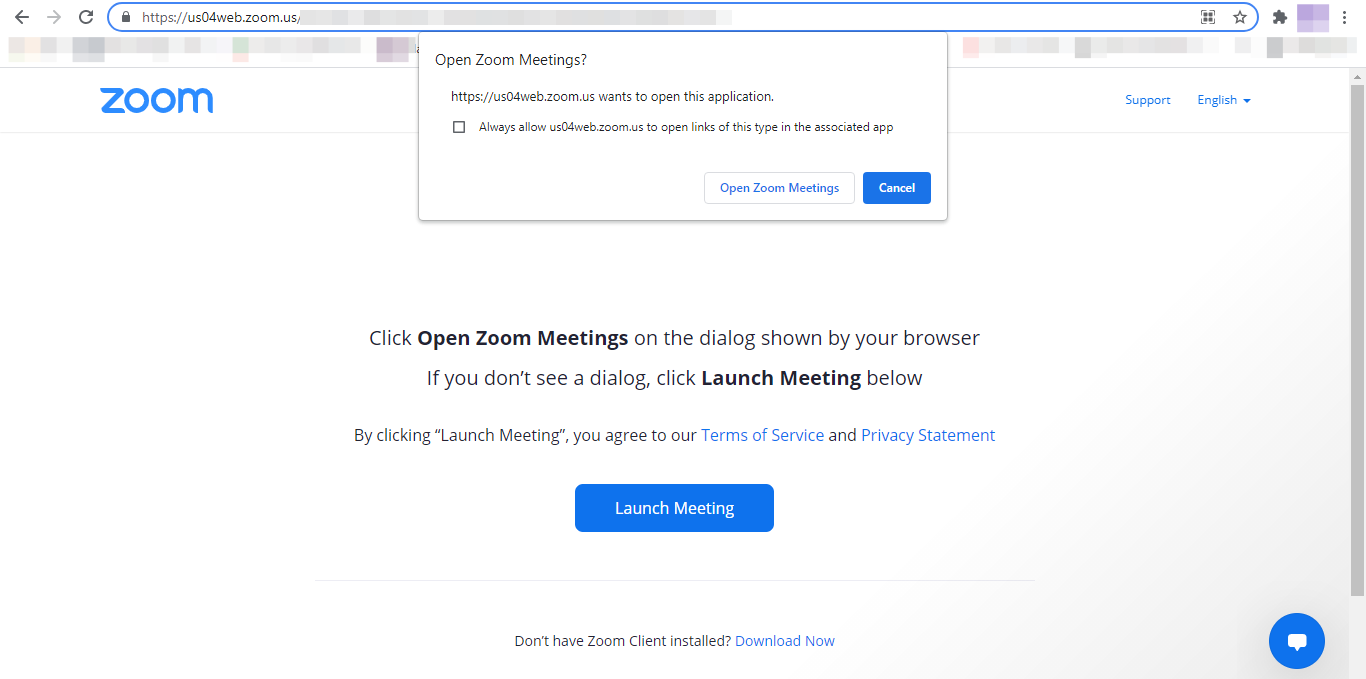 Click “Download now” if you don’t have Zoom meetings app on your computer or tablet and follow further instructions.
If you have Zoom meetings app, then just click on “Open Zoom meetings”.
Step 2  - Sign in or 
                  Sign up in the system
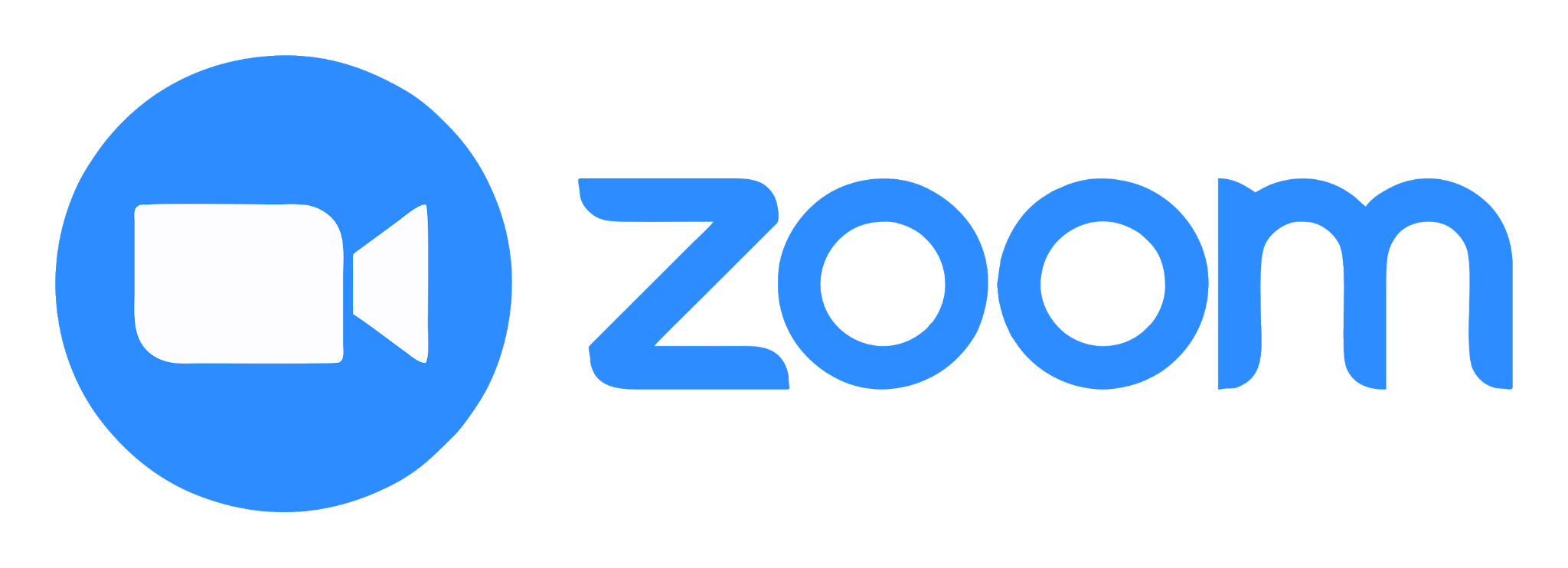 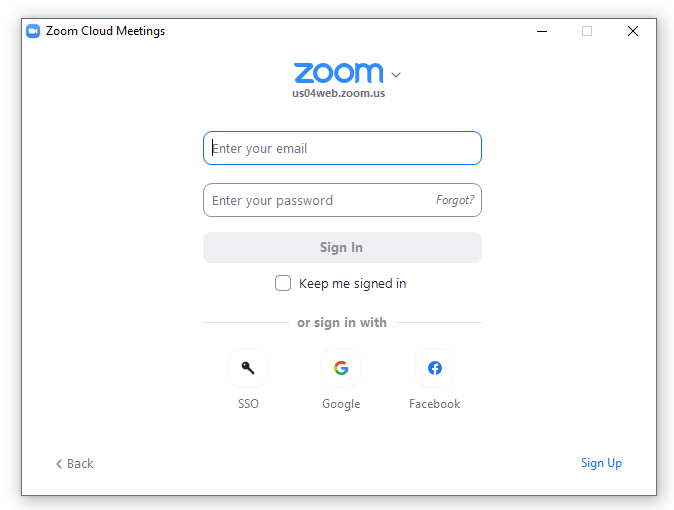 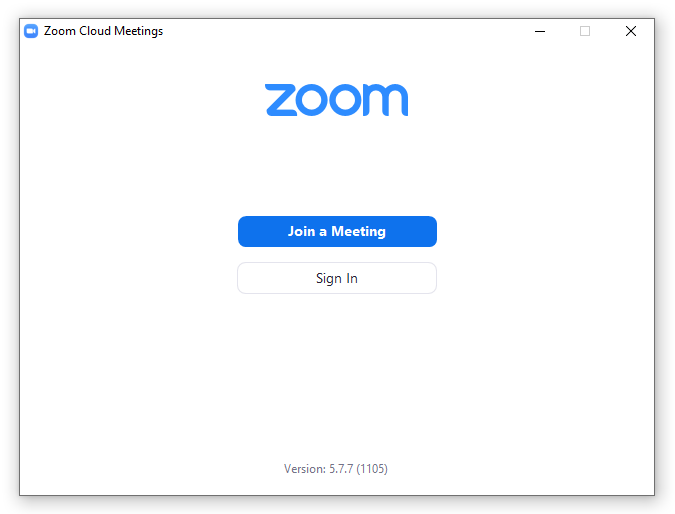 ‹#›
What you need
before the lesson
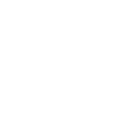 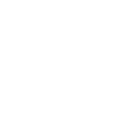 You are almost there!
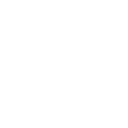 Step 3 - Check if you have:
a working microphone;
working speakers or headphones;
a working camera on the computer or tablet.
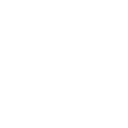 Step 4 - Now follow the link that we sent you via e-mail again, you should be able to join the meeting immediately.

*Once you setup the app, all you need to do to join the next classes is to follow the class link.

If you get lost on the way, please, feel free to contact me via WhatsApp +358 40 9114110!
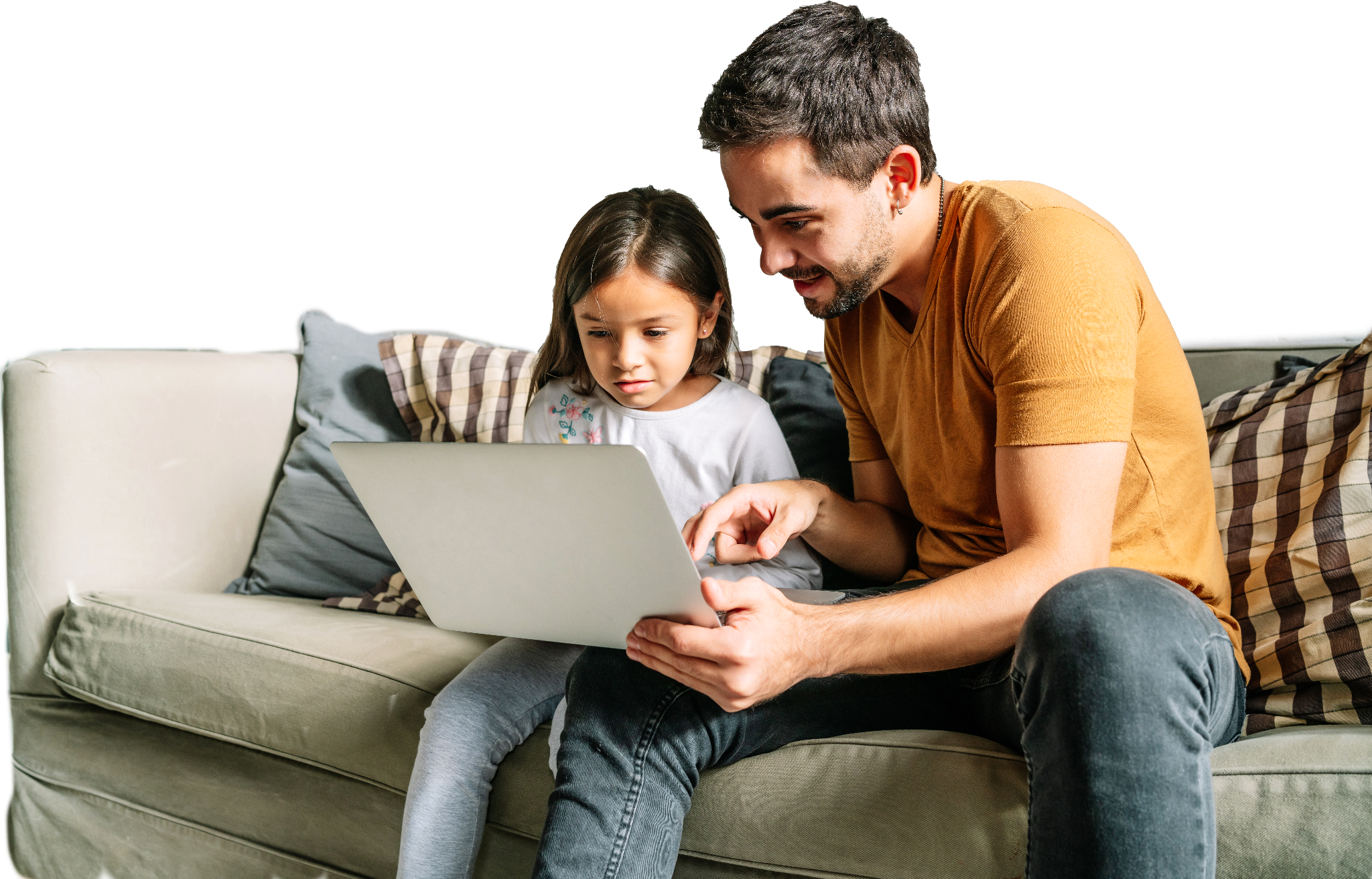 ‹#›
What to expect
during the trial lesson
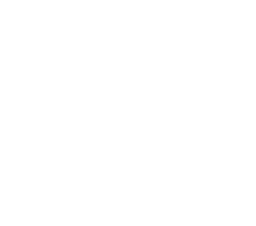 A typical English Lesson Structure:Trial classes are 30 min long, regular classes last for 45-60 min
Welcome and greetings
Physical exercises and activities/games
New vocabulary introduction
Social activity: song, rhyme, game or story
Individual activity: writing, reading, or craft time
Goodbyes: song or game
1
2
3
4
5
6
Language Clubhouse program for young learners received
High Pedagogical Quality grade from Education Alliance Finland.
Our students learn English while playing without cramming.
A glance into our online classes
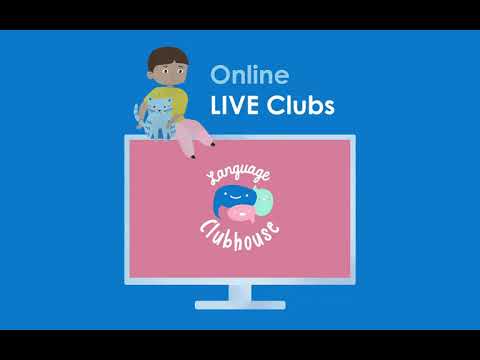 ‹#›
What next 
after the trial lesson
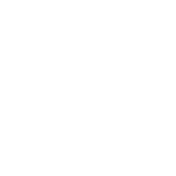 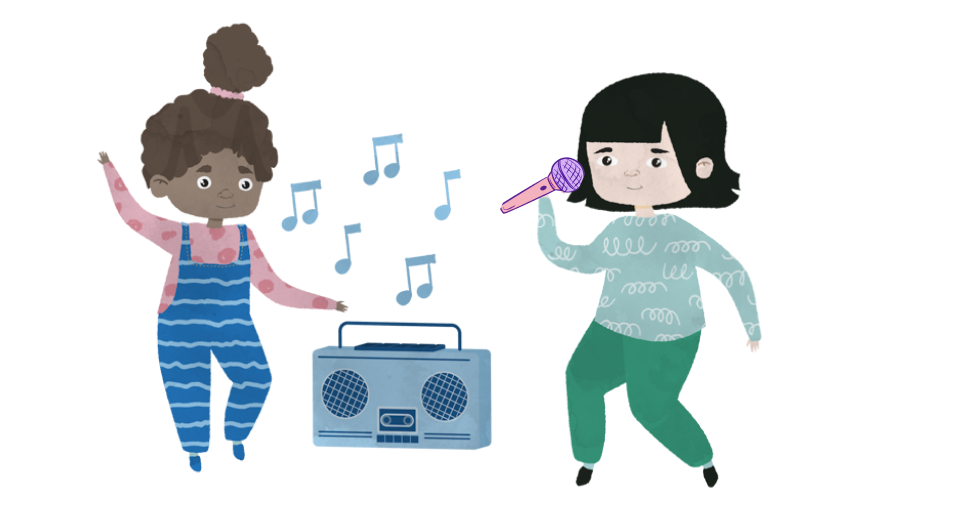 After the trial lesson you will receive:
Our evaluation of your kid’s current language level and our suggestions on improvements, and placement in the right group according to level.

Link for course registration and payment
Schedule below:
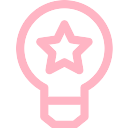 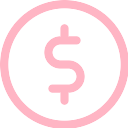 Language Clubhouse is all about boosting confidence in speaking and communicating in English!
While attending our online or offline classes kids learn English in a friendly environment! We never have more than 6 kids in one online group, and more than 8 face to face. The course was designed in Finland, but it received recognition all around the globe!
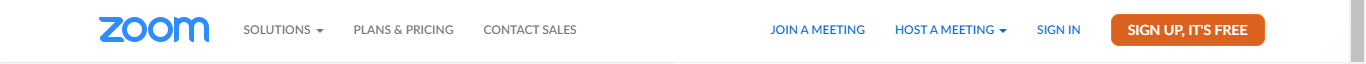 ‹#›
Contact us
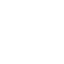 WE ARE HAPPY TO ANSWER YOUR QUESTIONS
+358 40 911 4110

﻿becky@language-clubhouse.com
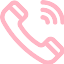 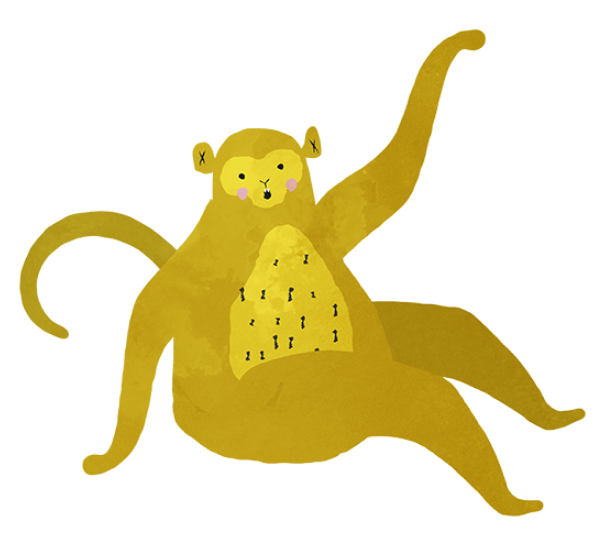 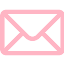 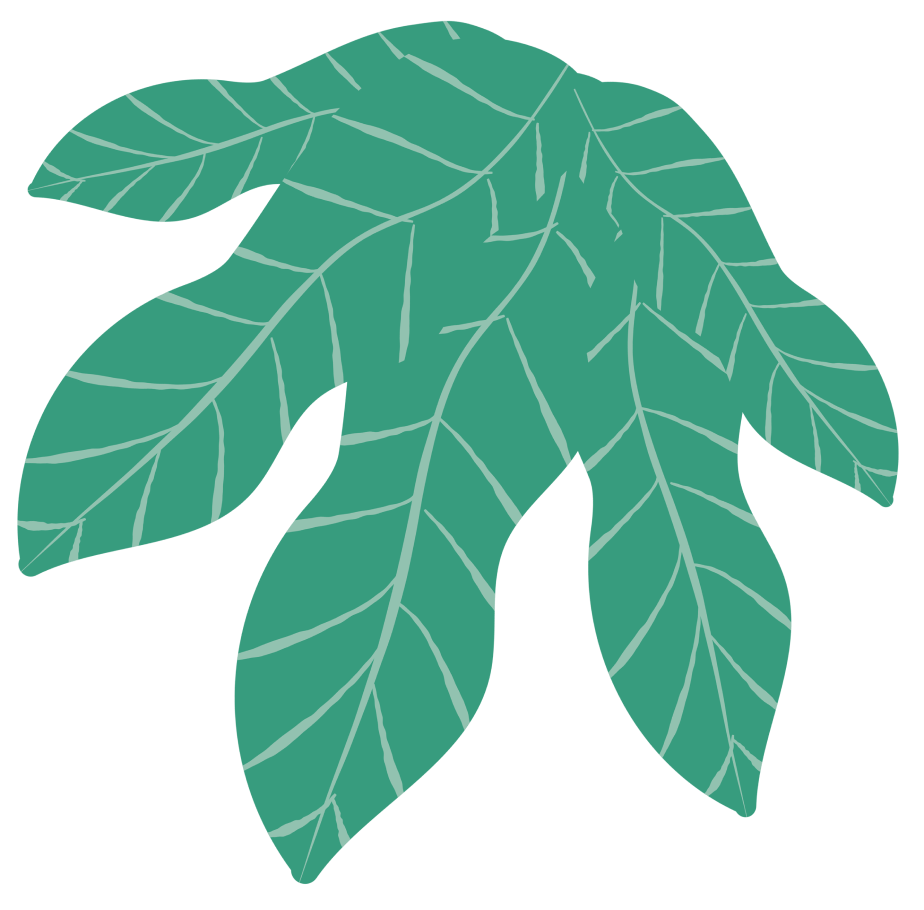 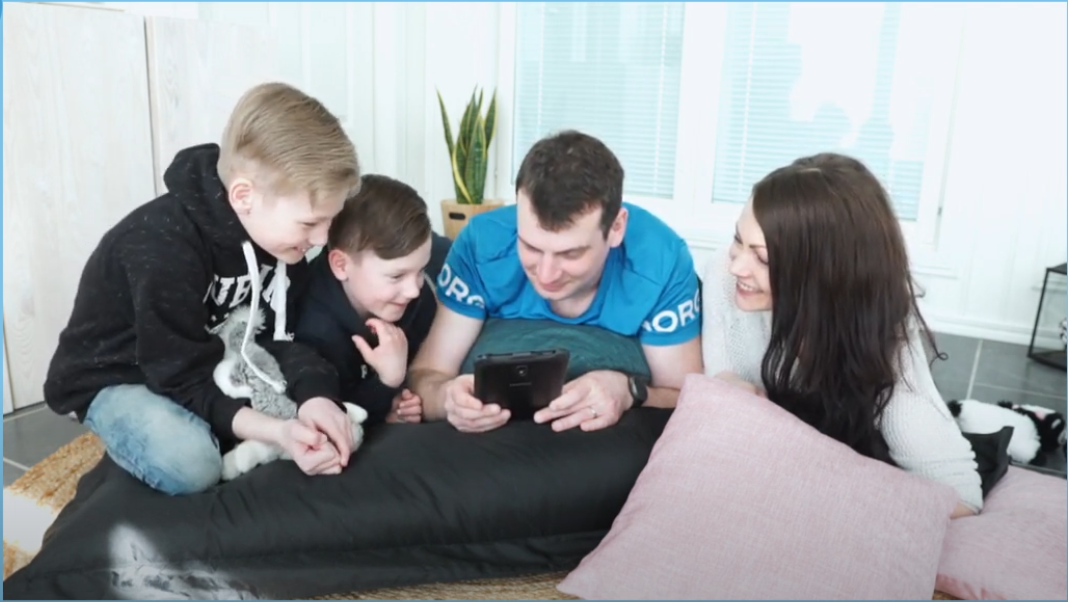 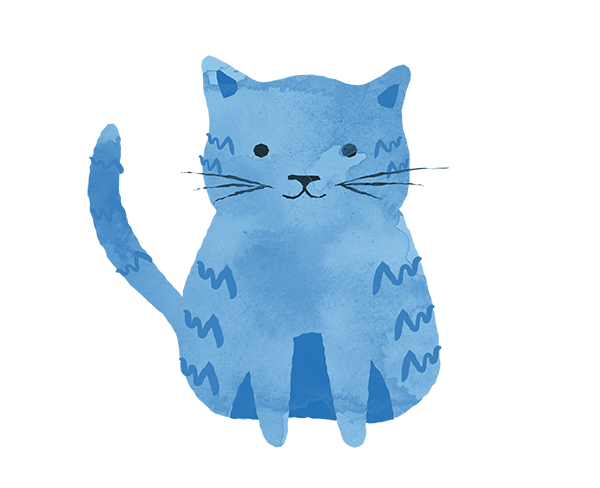 ‹#›